Chào mừng cô và các bạn
Truyền điện
Tìm các tiếng có chứa vần an, ăn, ân
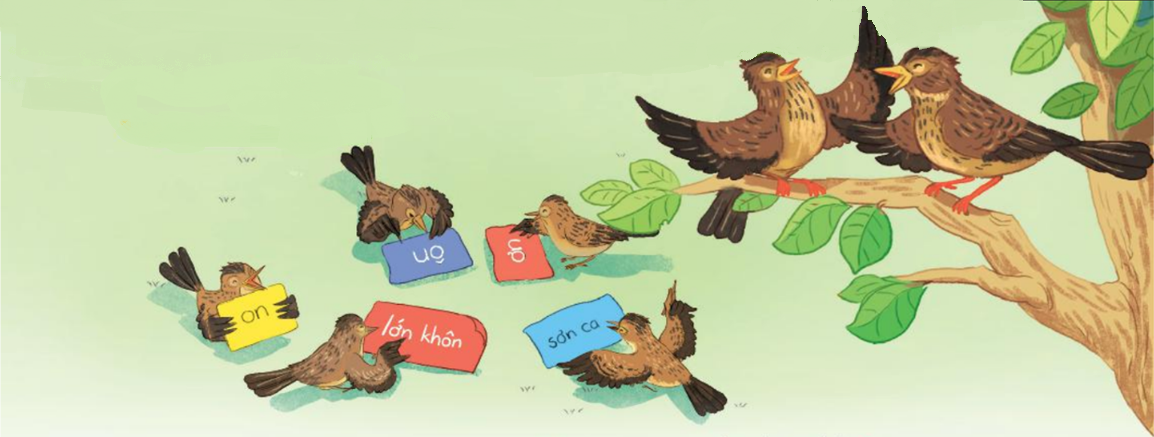 Sơn ca véo von: Mẹ ơi, con đã lớn khôn.
Học vần: On, ôn, ơn
On, ôn, ơn
Quan sát và cho biết, những điểm giống và khác nhau giữa ba vần on, ôn, ơn
On, ôn, ơn
 Giống nhau là đều có n đứng sau, khác nhau ở chữ đứng trước: o, ô, ơ.
1. Đánh vần, đọc trơn
2. Ghép chữ cái tạo vần, tạo tiếng
Giòn	     ngon        bốn        nhộn	      gợn	  lớn
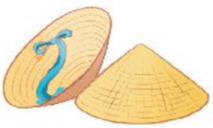 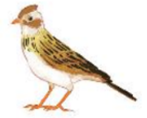 Nón lá
Con chồn
Sơn ca
Em biết gì về nón lá, con chồn và sơn ca?
Viết
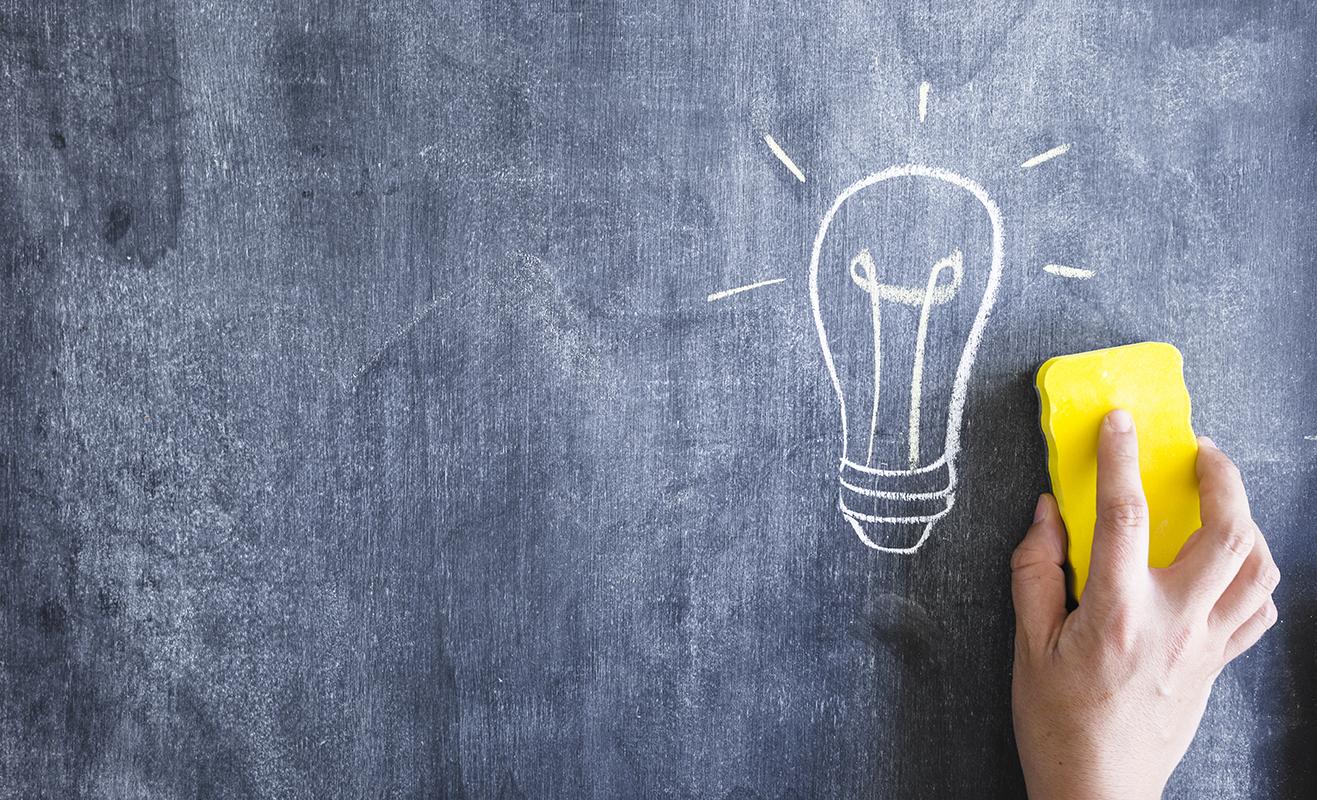 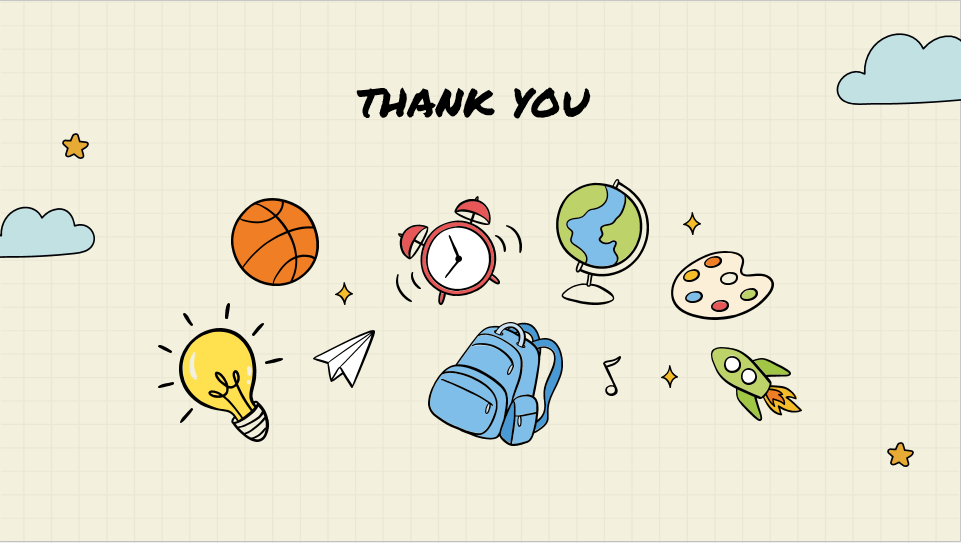